Mikroklimatické podmínky
Mgr. Aleš Peřina, Ph. D.
Ústav ochrany a podpory zdraví LF MU
Fyziologické poznámky
Homoiotermie (=teplokrevnost): schopnost zajištění tepelné rovnováhy (člověk: 36-37 oC)
Mechanismy
Endogenní produkce tepla (metabolické teplo)
Buněčné mitochondrie
Játra, svalová práce
Změna perfuze tkání a orgánů
Mechanismy výměny tepla mezi organismem a prostředím
Odpařování (evaporace)
Perspiratio insensibilis
Perspiratio sensibilis
Proudění (ventilace)
Vedení tepla (kondukce)
Vyzařování tepla (radiace; IR spektrum elmag. záření)
Tepelná bilance organismu
Poměr přijatého a vydaného tepla
Vyrovnaná, negativní, pozitivní
Komplex mikroklimatických podmínek
Teplota
Základní charakteristika tepelného stavu hmoty (K, oC)
Základní faktor tepelné pohody
Relativní vlhkost vzduchu
Poměr okamžitého množství vodních par a množství vodních par ve stavu úplného nasycení při stejné teplotě a tlaku vzduchu (%)
Rychlost proudění vzduchu
Pohyb vzduchových mas (m.s-1)
Nepříznivé působeníkomplexu mikroklimatických podmínek
Teplota
Celkově působící teplo:
Přehřátí: nesoustředěnost, změny chování, riziko úrazů, nevolnost, zvracení, průjem, krvácení z nosu a úst, hyperventilace, ztráta pocení, selhání krevního oběhu
Prochladnutí: oslabené dýchání, pokles teploty tělesného jádra, únava, selhání krevního oběhu
Lokálně působící teplo: popáleniny, omrzliny 
Relativní vlhkost
Nízká: vysoušení sliznic s omezením obranných funkcí
Vysoká: nevolnost, dýchací potíže, růst plísní; v indikovaných případech využití ve speleoterapii
Proudění vzduchu
Diskomfort
Nadměrné ochlazování těla nebo jeho částí
Hodnocení komplexu mikroklimatických podmínek
Objektivizace měřením
Teplota
Klasický teploměr
Vernon-Joklův kulový teploměr (globeoteplota tg)
Vlhkost
Vlasový vlhkoměr
Psychrometr: poměr suché a vlhké teploty je přímo úměrný vlhkosti vzduchu
Elektrolytický vlhkoměr: vzdušná vlhkost po reakci s elektrolytem mění velikost elektrického náboje
Rychlost proudění vzduchu
Anemometr mechanický (pohyb vzduchové masy)
Anemometr aerodynamický (tlakové změny vzduchové masy vyvolané změnami rychlosti proudění na čidle)
Anemometr zchlazovací (ochlazovací účinek vzduchové masy)
Subjektivní (statistické vyhodnocení)
Pohoda (0), mírná nepohoda (1), nepohoda (2), značná nepohoda (3)
>20 % nespokojených osob v lehkém oděvu nebo >10 % v těžkém oděvu je důvodem pro opatření
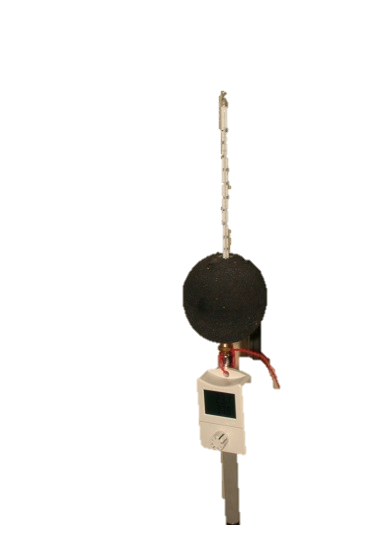 Požadavky na mikroklima
Cílem je dosáhnout vyrovnané energetické bilance. Tzn., že optimální mikroklimatické podmínky jsou závislé na druhu činnosti.
[Speaker Notes: Blíže viz NV 361/2007, z didaktických důvodů zjednodušeno]
Vymezení (ne)přijatelné zátěže teplem
Dlouhodobě únosná zátěž teplem je vymezena množství ztracené vody potem a dýcháním
3,9 litru při povrchu těla 1,8 m2
Úhrada možná ochrannými nápoji: slabě až středně mineralizovaný s obsahem cukru do 6,5 obj. %, nejvýše 1 obj. % alkoholu s přípustným obsahem látek zvyšujících obranyschopnost organismu
Krátkodobě únosná zátěž teplem je vymezena množstvím akumulovaného tepla
Vzestup vnitřní teploty o 0,8 OC
Vzestup teploty kůže o 3,5 OC
Vzestup srdeční frekvence nejvýše na 150 tepů.min-1
Zátěž chladem
Teplota na pracovišti nižší, než 10 OC
Větrání
Cíle:
zajištění optimálních mikroklimatických podmínek
Odstranění znečišťujících látek
Epidemiologické hledisko
Estetické hledisko
Vyjma havarijních situací není cílem obnovení obsahu kyslíku
Množství vzduchu min. 25 m3 /osobu a hodinu.
Technická řešení
Přirozené
(krátkodobé) provětrání, aerace, šachtové větrání
Nucené
rovnotlaké, přetlakové, podtlakové
Kombinované
Klimatizace
Místní nebo celkové provedení
Vytápění
Podle druhu paliva
Tuhá, kapalná, plynná, alternativní zdroje
Podle způsobu
Lokální nebo ústřední
Teplovodní
Parní a horkovodní
Teplovzdušné
Sálavé vytápění
[Speaker Notes: Alternativním zdrojem je i tepelné čerpadlo: výměník tepla mezi objektem a prostředím s využitím fyzikálních principů komprese, dekomprese média a odevzdávání tepelného přírůstku.]
Ochlazovače a pračky vzduchu
Recirkulační přístroj
Pasivní filtrace
Hepa filtr (high efficiency particulate air filter)
Aktivní filtrace
Elektrostratické filtry
Ionizátor
Lehké záporné ionty působí příznivě na zdraví lidí
Zvlhčovač
Vodní (pasivní odpařování, rozprašovací)
Parní
Rizika:
Mikrobiální kontaminace, hlavně zvlhčovače (plísně, bakterie, Legionella pneumophilla)
Hluk
Ekonomická náročnost provozu